Multiplying Decimals
Sec 1.3
Objective
The students will be able to multiply decimals and do mental math using properties of multiplication.
Multiplying Decimals
Examples
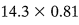 Examples of Multiplication
Properties
Using the properties of multiplication
Example
Questions?
Exit ticket
Worksheet